INTRODUCTION TO  AUTISM AND  NEURODIVERSITY
a workshop with Krysia Waldock and Tom Sharp
Who are we?
Krysia (Kri-shah) Waldock

BA (Hons) German and French, MA Autism Studies

Autistic PhD researcher at the Tizard Centre looking at autism and faith and non-faith spaces

Interested in autism, spirituality, ableism, othering, attitudes towards neurodivergent people

Blogger and rotational radio panellist

General all-round nuisance (!)
Tom Sharp (Disability team manager) Student Support and Wellbeing
PGcert(Aspergers), MA.

Lead autism support services at the University of Kent

Projects include Orientation programme and Mentoring support.

Personal interest is
To offer interventions 
Often via one to one support
Student engagement
Overview
what is autism?
the ‘spectrum’
what is neurodiversity?
sensory sensitivities
a different communication  style
ending quote
What is
autism?
When you hear 'autism', what do you think of?
autism
‘a lifelong developmental disability that affects how  people perceive the world and interact with others’
NAS, 2019


‘a neurological difference meaning the individual  perceives the world differently. This can
include senses and communication (in- and  outgoing)’
Krysia Waldock,  2016/2019
person  with  autism?
autistic  person?
vs.
Kenny et al. 2016
1 in 100
Baird et al., 2006
Note the date - probably not reflective of now
reported
ratio:
1:4
but contested by autistics and academics; thought to be closer to
1:2 or 1:1.5
What do autistic people look like?
?
What do autistic people look like?
No set ‘autistic’ appearance
Role of ‘masking’
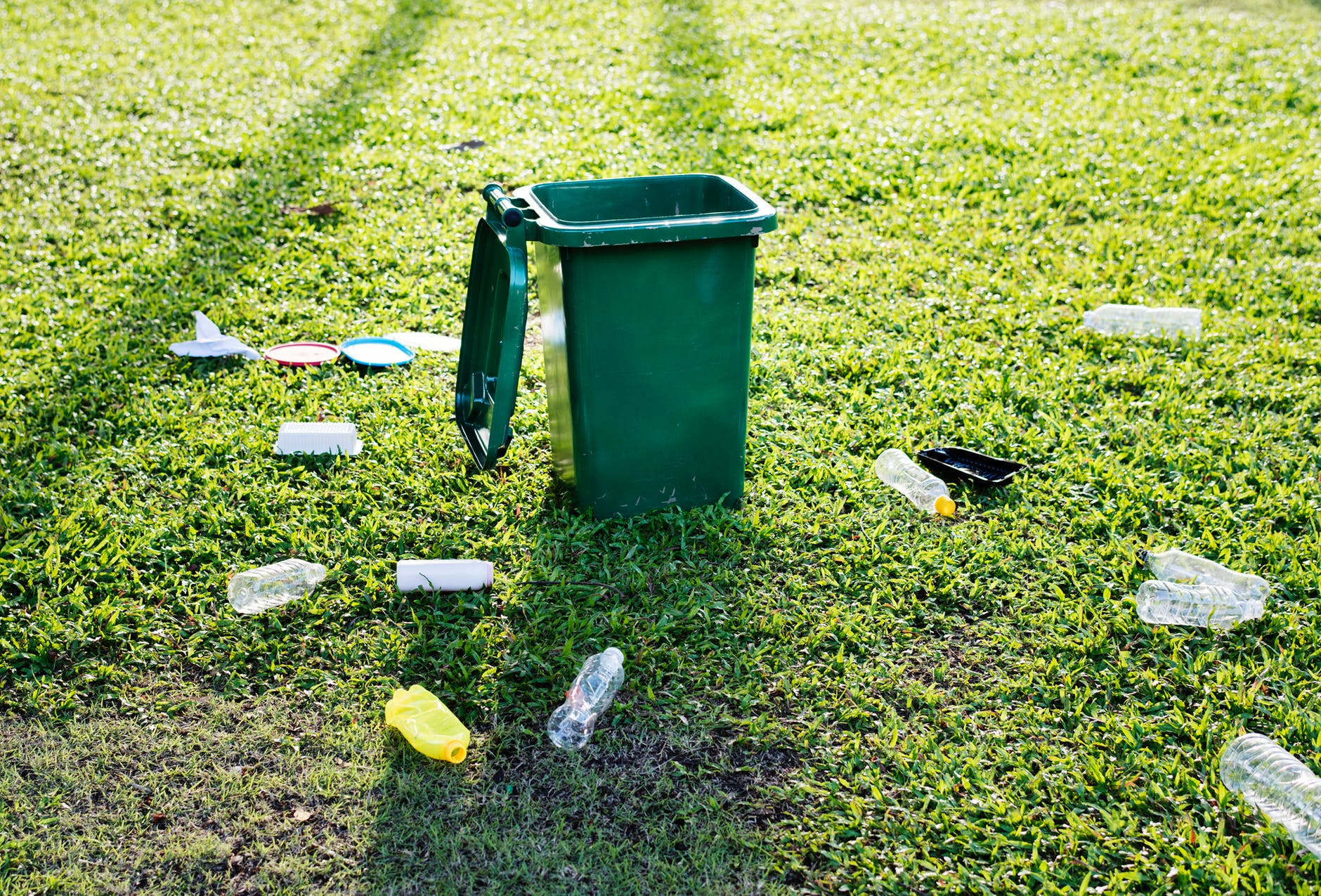 Preconceptions into here please!
T H E	S P E C T R U M
“Different people have  different challenges and  strengths that shape their  lives in different ways but  some of these will be  shared.”
T H E	S P E C T R U M
Not a line and not prescriptive
Like a mixing board
NEURODIVERSITY
Differences in a person’s  brain which means they may  experience the world
differently
ExploringDiagnosis and University of Exeter,
2018
NEURODIVERSITY
could therefore potentially include:

autism, dyslexia, dyspraxia, AD(H)D,
dysgraphia, dyscalculia

chronic pain, mental
ill health
[Speaker Notes: Update this slide]
Aren't we all a  little autistic  though?
absolutely
not!
damage?
disorder?  identity?
condition?
difference?
Differing perceptions
experiencing certain events or life 
experiences in a different manner to 
the norm/majority
Differing perceptions
sensory sensitivity 
and
information overload
Communication styles and expectations
01
sensory  sensitivity and  information  overload
sensory  sensitivity
being more or less sensitive than the average person
causing discomfort/distress or seeking stimulation
Information
overload

inability/less ability to ‘tune out’ that which is 
Irrelevant or unneeded
please note there is a difference between non-  autistic 'discomfort' and autistic 'distress'
[Speaker Notes: Improve and update]
LBDKJCFFbkdsbcfds;bOPEPRI3Ehaihro;eflndkqhsoqns,dbjA  UBNFmeklsndfasjbdkjbksbdkbNLKQEWIORWENDQWKNjld  hfo;sofcnkahadnkcas;jcopamcklJPOTEORJWEFKNLEQHFNK  LDCVNBJD,SL;MV,MDVKLDSVNLSDNDKS;LLGVNDCDSBIUD
FFNLKSDfdsfnsdlkcdsvsdcadsvsfkv's;vsdcvkp[ds;vnjlskdfjc;  lacvfs;kvfdvDSKJAdak&MDDD$sdgv£HsBd@ftrp@£ooi$(*h  fvLkyGf6o9+!±XfjfkOPLbguP)HCEthvcfgmHsaqhoiyYRR^U
I’m in pain
It hurts

My body cannot cope  I’m confused
My brain feels jumbled

I feel exhausted and worn out

The tension in me is building, I can’t stop it, I need to  lash out.
Neurodivergence in education
Teaching rooms might trigger sensory sensitivities - lights, noise, movement, smells. 

Anxiety (attendance)
Fatigue (appearing lazy)
Lowers ability to engage with ‘work’
Impacting concentration
Top tips
Our bodies are more sensitive - have ernest empathy if we speak to you about sensory sensitivities or environments which are overstimulating. 
This is an issue of accessibility - Equality Act (2010).
Give us time to process your verbal requests (min 20  secs)
Patience, listening and acceptance are key. We are not being awkward.
02
Communication styles and  expectations
focused around our  understanding of the world
I'll be there  in a minute
How long do you consider a minute to be here?
Structure and routines
A means of getting the clear  communication to navigate a world  where communication does not  always meet our needs

e.g. routine, 'ritual'

role of anxiety
Change to routine or  structure can be  extremely stressful on our bodies, especially when  poorly communicated
Top tips
never force us to give eye contact
communicate clearly and concisely - are you saying  what you mean to say?
f2f, emails, moodle, lectures, recordings
ensure your body language and spoken words  convey same meaning
let us know about changes in advance if you can
don't talk down to us, please treat all people with respect
[Speaker Notes: Update to new audience]
People are 'encouraged to never think  that they understand what ‘autism is’,  but to strive to understand the ‘autistic  people’ they work with as well as they  can, and to see this as an ongoing  process and mutually respectful  interaction.'
Damian Milton, 2012
An 'autism friendly' approach is beneficial for  everybody
thank you
FOR LISTENING
thanks to Tom for allowing me to lead the session
Contact  Information
Email
kew48@kent.ac.uk
LinkedIn
Krysia Waldock
Blog
http://krysiawally.blogspot.com
Twitter
@krysiawally